Statutory Measures
Best Practices in European Countries: Law in Action and Law in the Books
Germany
Nina Dethloff and Felix Leven
Institute for German, European and International Family Law
University of Bonn
Third FL-EUR Conference – 2 May 2025 – Amsterdam European pathways for supporting and protecting adults:insights and best practices across Europe
[Speaker Notes: Leicht nach links: S schon im Bild
FL: Bei mir wird der Text mit Randabstand in der Mitte des weißen Folienteils angezeigt.]
Introduction
Germany as best practice?
Custodianship Act of 12 September 1990 (entry into force 1/1/1992)
Abolished judicial incapacitation (Entmündigung), 	     guardianship over incapacitated adults (Vormundschaft über Volljährige) and	     infirmity guardianship (Gebrechlichkeitspflegschaft)
Introduced the new statutory regime of custodianship (Betreuung)
German adult protection law in the books complies with Art. 12 CRPD
2 May 2025
2
Dethloff/Leven – Statutory Measures: Germany – 3rd FL-EUR Conference
Introduction
Germany as best practice?
Act on the Reform of Guardianship and Custodianship Law of 4 May 2021 (entry into force 1/1/2023)
Previously (2017 and 2018): Evaluations revealed shortcomings in the practical implementation of the law       law in the books      law in action
German legislator particularly wanted to emphasize:
that state-ordered measures are measures of support 
that state-ordered measures may only be applied to the extent necessary
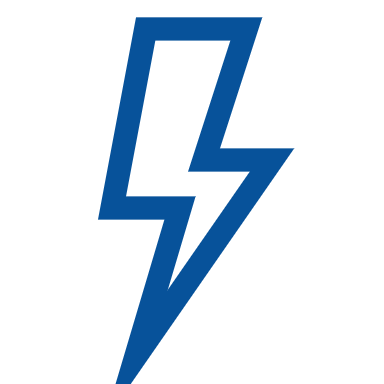 2 May 2025
3
Dethloff/Leven – Statutory Measures: Germany – 3rd FL-EUR Conference
State-ordered Measures
2 May 2025
4
Dethloff/Leven – Statutory Measures: Germany – 3rd FL-EUR Conference
State-ordered MeasuresCustodianship
custodianship = legal assistance | custodian = support person and representative
General: Application and principle of necessity (§ 1814 BGB)
Appointment of a custodian … by the court ex officio or at request of the vulnerable adult… if this is necessary because the adult cannot legally take care     of their affairs in whole or in part due to an illness or a disability
The principle of necessity governs the court’s decision
the adult must be unable to manage their affairs and the involvement of a custodian must be required
A custodian cannot be appointed against the free will of the vulnerable adult
2 May 2025
5
Dethloff/Leven – Statutory Measures: Germany – 3rd FL-EUR Conference
[Speaker Notes: Zu viel Text + zu voll!]
State-ordered MeasuresCustodianship
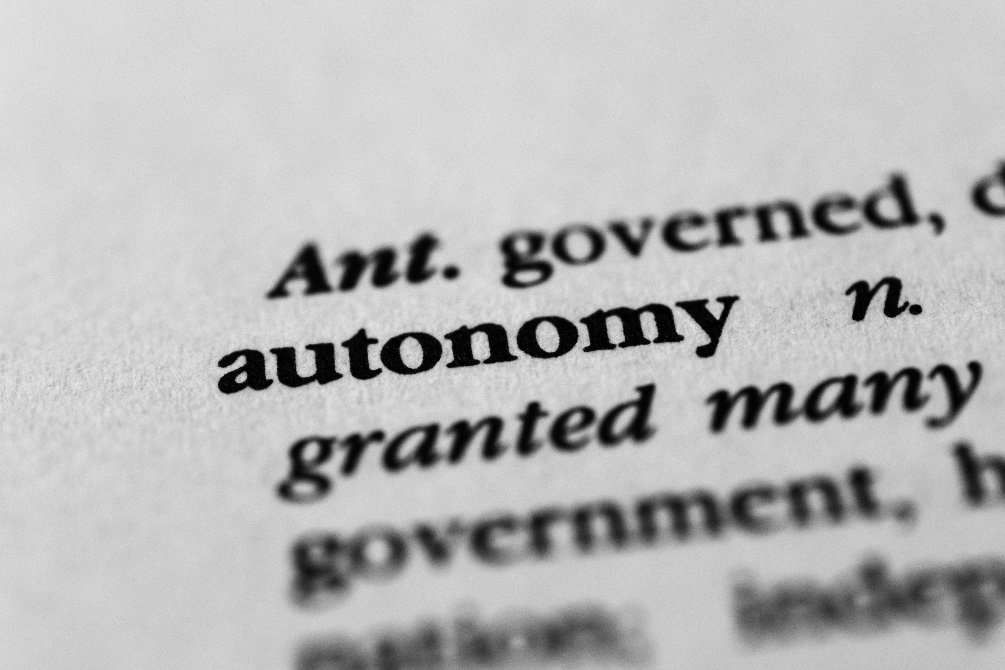 A tailor-made measure (§ 1815 BGB)
The court determines the scope by assigning areas of responsibility to the custodian
An area of responsibility must only be assigned if and to the extent that this is necessary
Certain particularly intrusive decisions must be expressly assigned to the custodian (§ 1815 (2) BGB): e.g., decisions involving deprivation of liberty
The court has to assign areas of responsibility individually
Is there still room for a “custodian for all matters”?
2 May 2025
6
Dethloff/Leven – Statutory Measures: Germany – 3rd FL-EUR Conference
State-ordered MeasuresCustodianship
Selecting the appropriate custodian (§ 1816 BGB)
Person must be suitable
context: statutory duties of the custodian
focus: specific tasks at hand 
contraindication: significant conflicts of interests
Wishes of the vulnerable adult must generally be complied with (custodianship directive)
Judicial selection of custodian: Cascade
non-professional voluntary custodian (family relationships? other personal relationships?)
professional custodian
custodianship association 
custodianship authority
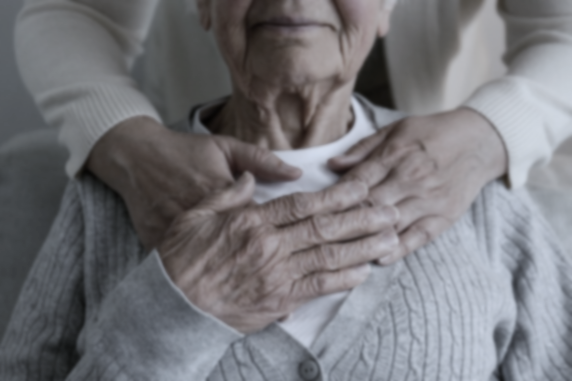 2 May 2025
7
Dethloff/Leven – Statutory Measures: Germany – 3rd FL-EUR Conference
State-ordered MeasuresCustodianship
Legal effect

Measure does not restrict the adult’s legal capacity
Incapacity to contract is subject to general civil law provisions (§ 104 no. 2 BGB)
it is generally assumed that adults have capacity to contract
capacity to contract is only examined when it is specifically in question
    § 104 no. 2 BGB 
    A person is incapable of contracting if the person is in a state of pathological mental    disturbance, which prevents the free exercise of will, unless the state by its nature is a    temporary one.
custodian = support person and representative in legal matters
2 May 2025
8
Dethloff/Leven – Statutory Measures: Germany – 3rd FL-EUR Conference
State-ordered MeasuresCustodianship
Legal effect 






Who is the primary legal actor?
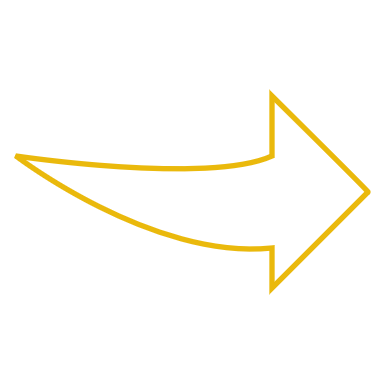 2 May 2025
9
Dethloff/Leven – Statutory Measures: Germany – 3rd FL-EUR Conference
State-ordered MeasuresCustodianship
Legal effect 
Focus on § 1821 BGB
The custodian performs all activities that are necessary to legally take care of the affairs of the person under custodianship. He supports the person under custodianship in legally taking care of his own affairs and only makes use of his power of representation in accordance with § 1823 to the extent that this is necessary. 

The principle of necessity applies also to the question of how the custodian should act.
The adult remains the primary legal actor to the greatest extent possible.
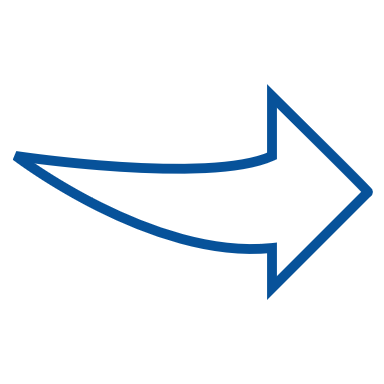 2 May 2025
10
Dethloff/Leven – Statutory Measures: Germany – 3rd FL-EUR Conference
State-ordered MeasuresCustodianship
Legal effect


Representation is bound to the adult’s will and preferences (§ 1821 (2) to (4) BGB)
central criterion: wishes of the vulnerable adult 
custodian must identify the wishes
custodian must, in principle, comply with these wishes
secondary criterion: presumed will of the vulnerable adult 
Is representation likewise a means of support?
Even in cases where representation is absolutely necessary …                                        
    … the custodian may not decide at their own discretion whether and how to act.
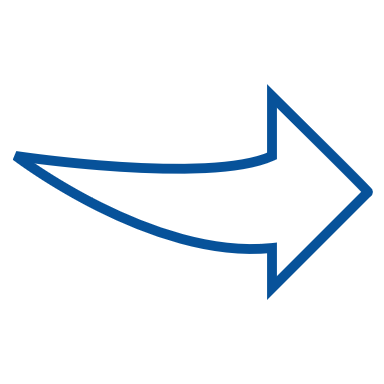 2 May 2025
11
Dethloff/Leven – Statutory Measures: Germany – 3rd FL-EUR Conference
State-ordered MeasuresCustodianship
Supervision
The custodianship court supervises whether the custodian is properly fulfilling their duties and may …
 issue commands and prohibitions (§ 1862 (3) BGB)
 impose a penalty payment if the custodian fails to comply (Zwangsgeld) (§ 1862 (3) BGB)
 dismiss the custodian (§ 1868 BGB)
2 May 2025
12
Dethloff/Leven – Statutory Measures: Germany – 3rd FL-EUR Conference
State-ordered MeasuresReservation of Consent
General: Application (§ 1825 BGB)
Starting point: It is generally assumed that adults have the capacity to contract
Problem:
In individual cases a transaction may not correspond to the free will of the adult. General civil law protection (i.e. incapacity to contract) has an ex post effect.
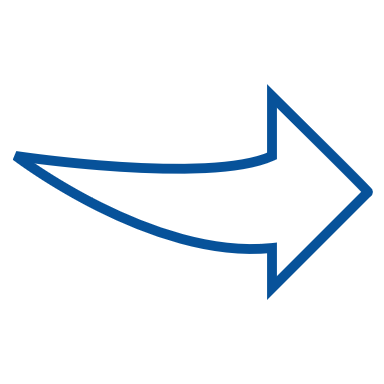 Extra legal protection may be needed if considerable interests of the adult are endangered
reservation of consent = additional legal protection measure
the adult can only act legally with the consent of their custodian
2 May 2025
13
Dethloff/Leven – Statutory Measures: Germany – 3rd FL-EUR Conference
State-ordered MeasuresReservation of Consent
A tailor-made measure (§ 1825 (1) 1st s. BGB)
A reservation of consent can only be ordered by the court …
… for matters that are already part of the custodian’s responsibilities …
… if and to the extent that this is deemed additionally necessary …
… to avert a considerable danger to the adult or their property
A reservation of consent may not be ordered against the free will of the adult
2 May 2025
14
Dethloff/Leven – Statutory Measures: Germany – 3rd FL-EUR Conference
State-ordered MeasuresReservation of Consent
Legal effect
The adult can only act legally with the consent of their custodian
The custodian, however, must base their decision regarding the consent on the wishes     and (presumed) will of the vulnerable adult (§ 1821 (2) to (4) BGB)
        The result is generally supported decision-making by the adult
        Consent may only be lawfully denied where the adult is unable …         … to recognize the danger to the adult’s person or their property due to illness or disability, or         … to act according to this insight
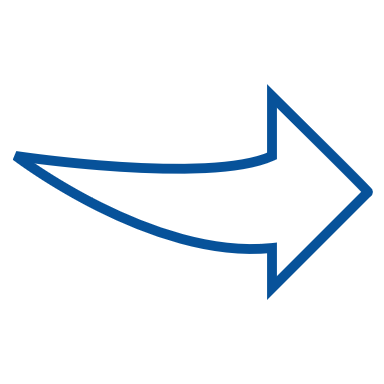 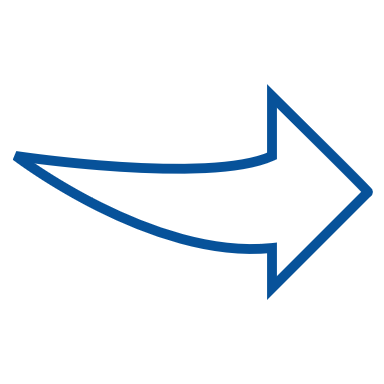 2 May 2025
15
Dethloff/Leven – Statutory Measures: Germany – 3rd FL-EUR Conference
State-ordered MeasuresAmendment and End of the Measures
Custodianship and reservation of consent have to be cancelled ex officio to the extent that its prerequisites cease to apply (§ 1871 BGB)
Court must decide at the latest after seven years whether measure is to be revoked or extended (§§ 294 (3), 295 (2) FamFG)
If measure has been ordered against declared will of the adult, a decision must be taken after no more than two years (§§ 294 (3) 2nd s., 295 (2) 2nd s. FamFG)
2 May 2025
16
Dethloff/Leven – Statutory Measures: Germany – 3rd FL-EUR Conference
Conclusion
The German system can generally be assessed as progressive 
The Principle of necessity allows for precise tailoring of measures
        Preservation of the autonomy of the adult to the greatest extent possible
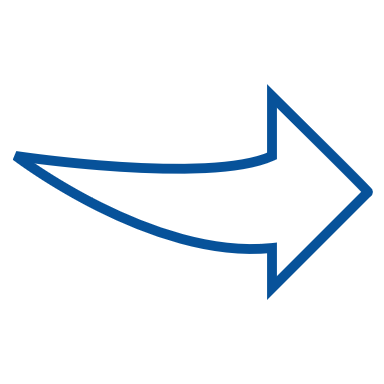 2 May 2025
17
Dethloff/Leven – Statutory Measures: Germany – 3rd FL-EUR Conference
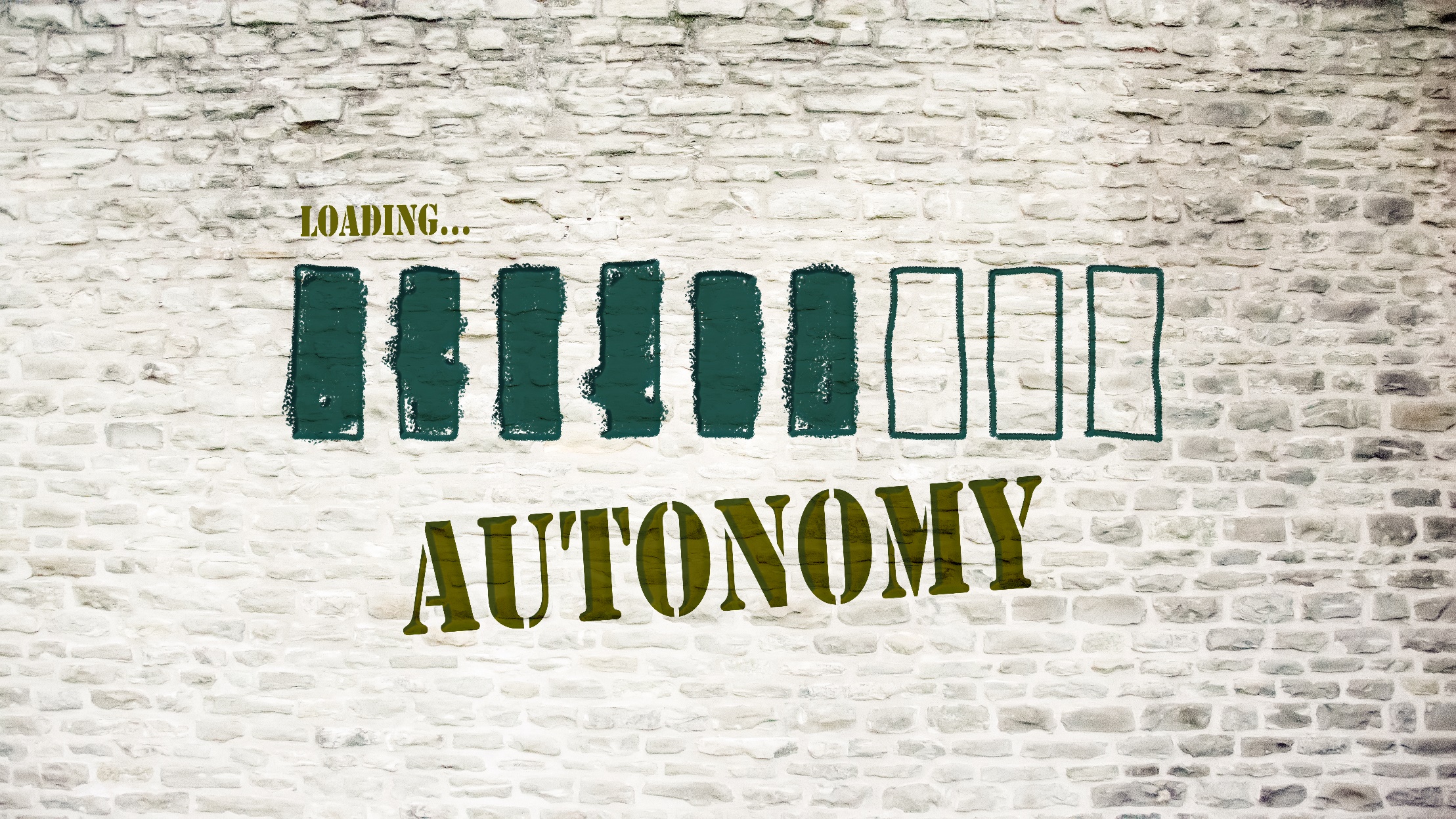 II. Legal Custodianship & Adult Autonomy
2 May 2025
18
Dethloff/Leven – Statutory Measures: Germany – 3rd FL-EUR Conference
Conclusion
Pitfall for preservation of autonomy
Starting point: Relying on adult’s capacity to contract carries a risk
if adult lacks capacity to contract, their legal acts are in principle null and void
capacity to contract is usually anything but obvious
Appointment of custodian ≈ indication that adult is incapable of contracting?
Concern: business partners turn to custodian instead of adult
Once custodian is appointed: No reliance on legal acts of the adult  focus on custodian’s representation 
Reforms should be further promoted with a view to Art. 12 CRPD
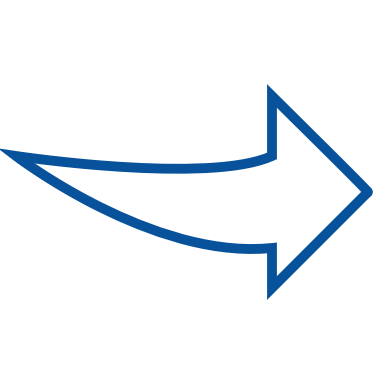 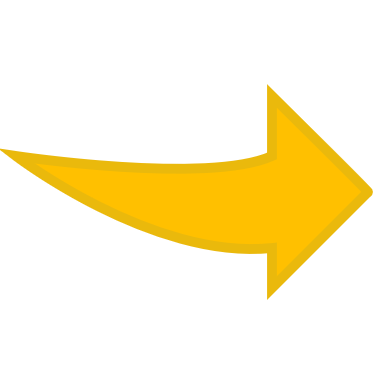 2 May 2025
19
Dethloff/Leven – Statutory Measures: Germany – 3rd FL-EUR Conference
Thank you for your attention!
Nina Dethloff		             Felix Leven
dethloff@uni-bonn.de	             leven@uni-bonn.de
Institute for German, European and International Family Law
Adenauerallee 24-4253113 BonnGermany
2 May 2025
20
Dethloff/Leven – Statutory Measures: Germany – 3rd FL-EUR Conference